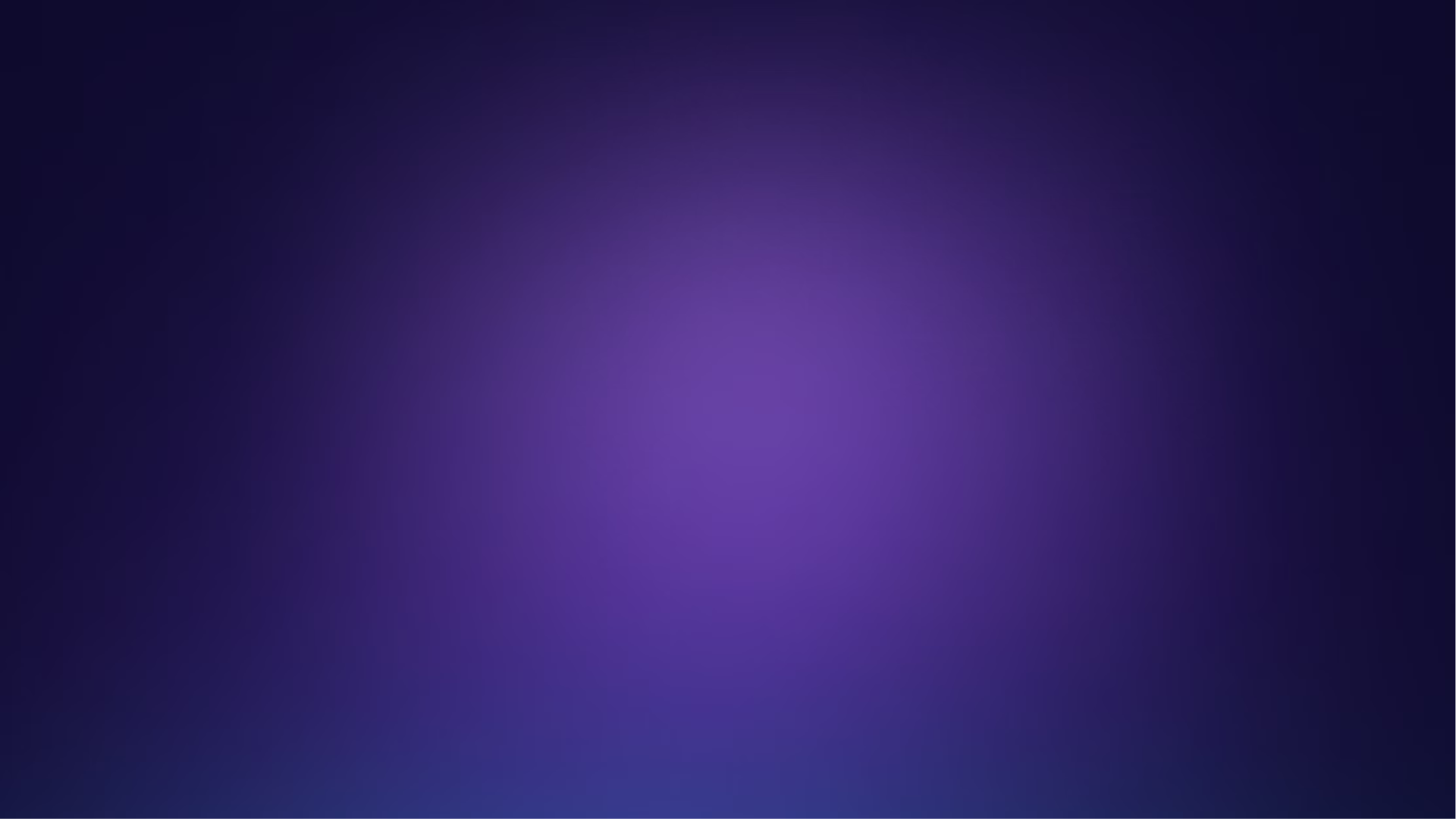 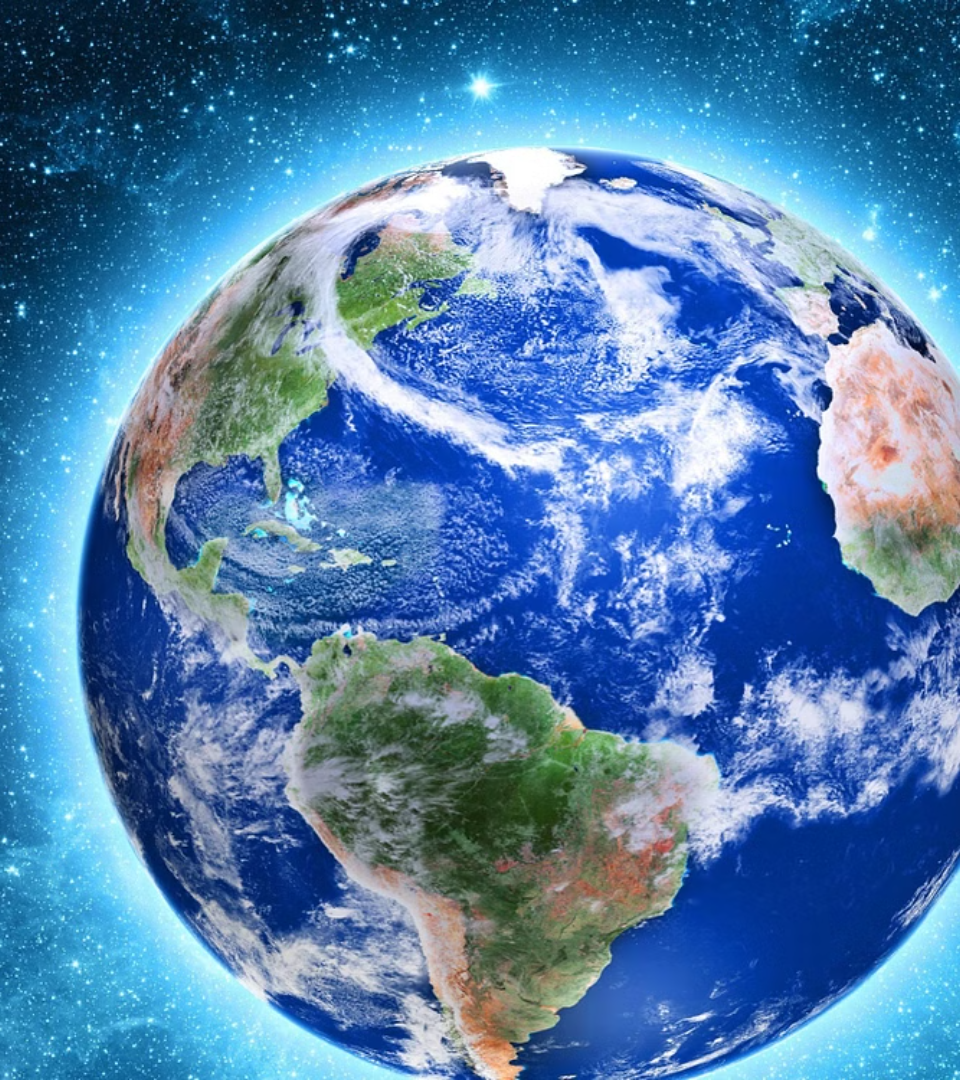 Географическая оболочка Земли
newUROKI.net
Земля - это удивительная планета, полная невероятного многообразия. От высочайших горных вершин до глубочайших океанских впадин, ее географическая оболочка представляет собой комплексную систему, где переплетаются различные природные компоненты. В этой презентации мы отправимся в захватывающее путешествие, чтобы открыть для себя секреты и особенности географической оболочки Земли.
Презентация для урока географии в 6 классе по теме: "Географическая оболочка Земли"
«Новые УРОКИ» newUROKI.net
Всё для учителя – всё бесплатно!
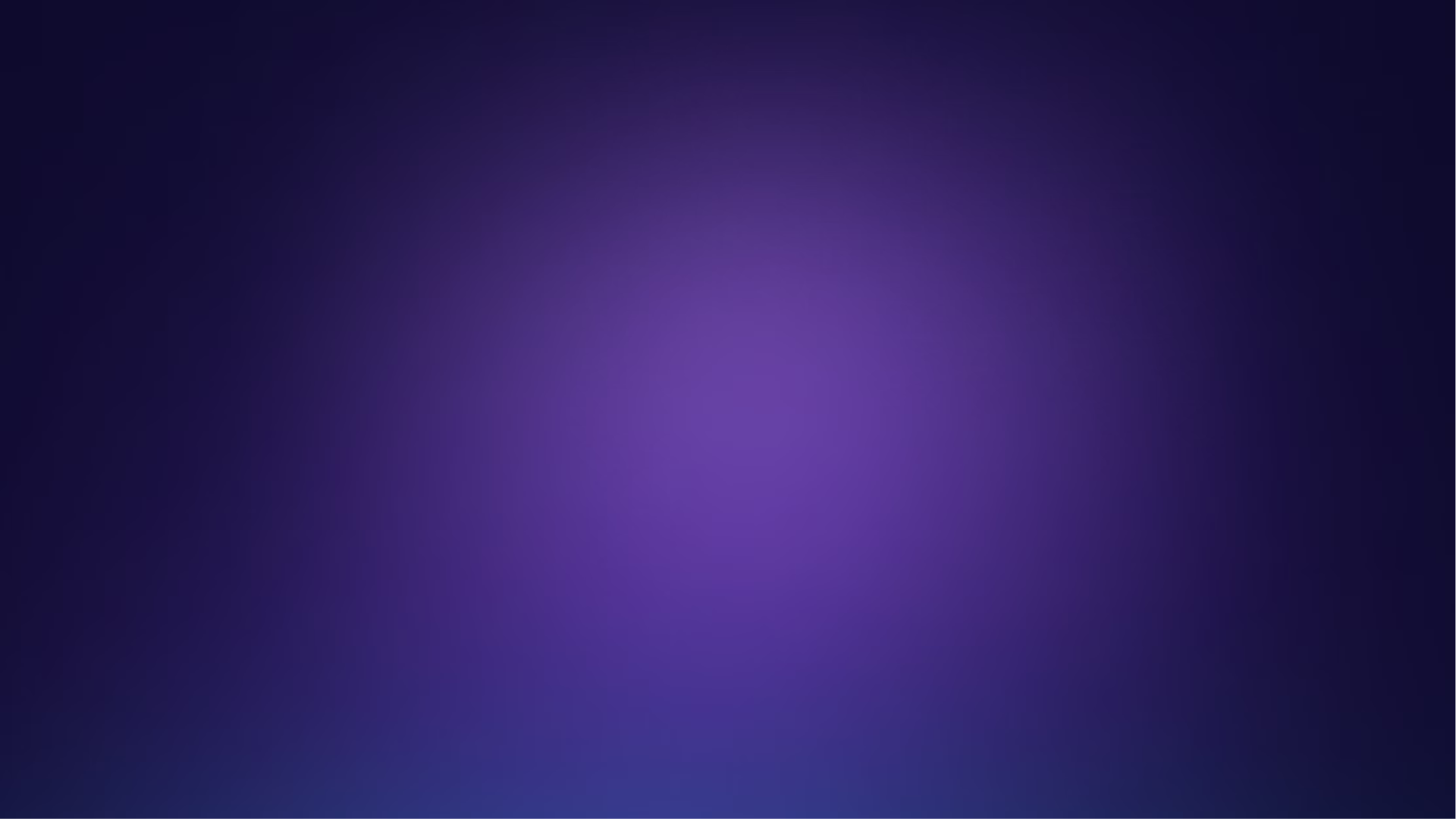 newUROKI.net
Введение в географическую оболочку Земли
Что такое географическая оболочка?
Границы и масштабы
Роль в жизни Земли
Географическая оболочка простирается от высот атмосферы до глубин литосферы и охватывает всю Землю. Ее верхняя граница находится на высоте около 10-15 километров от поверхности, а нижняя - на глубине около 40 километров.
Географическая оболочка является ключевым фактором, определяющим условия жизни на планете. Именно здесь происходят все важнейшие природные процессы, формирующие разнообразие ландшафтов, климата и биологических сообществ.
Географическая оболочка - это многокомпонентная система, включающая в себя литосферу, гидросферу, атмосферу и биосферу. Она представляет собой сложное, взаимосвязанное и динамичное образование, где все компоненты тесно взаимодействуют друг с другом.
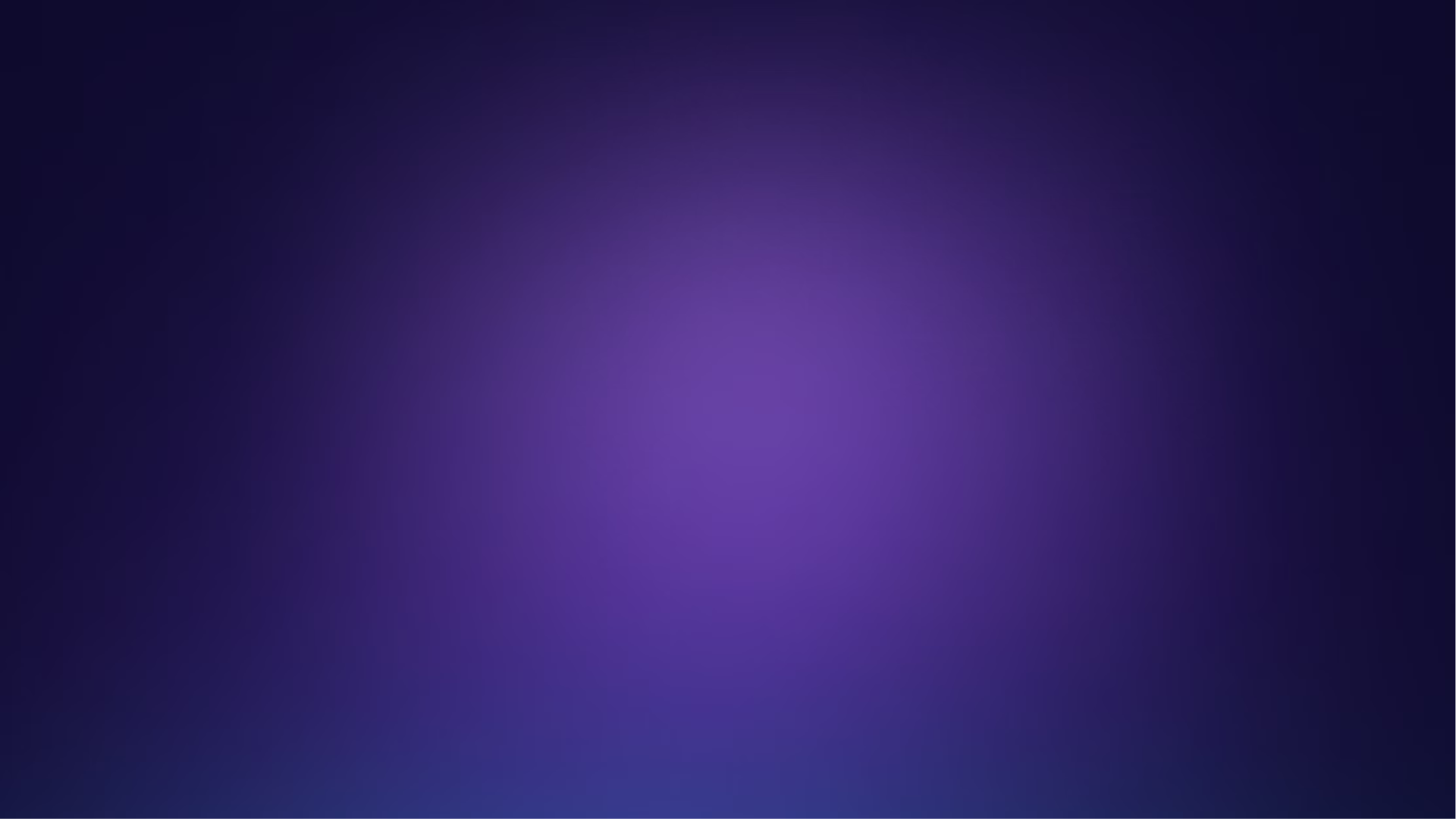 newUROKI.net
Строение географической оболочки
1
2
Литосфера
Гидросфера
Твердая внешняя оболочка Земли, включающая земную кору и верхнюю мантию. Литосфера характеризуется разнообразием горных пород, тектоническими процессами и активностью.
Водная оболочка Земли, состоящая из океанов, морей, рек, озер, ледников и подземных вод. Гидросфера играет ключевую роль в регулировании климата и обеспечении жизни на планете.
3
4
Атмосфера
Биосфера
Газовая оболочка, окружающая Землю, состоящая из различных газов. Атмосфера защищает планету от вредных космических излучений, регулирует температуру и обеспечивает дыхание живых организмов.
Совокупность всех живых организмов, населяющих Землю, от микроскопических бактерий до гигантских животных. Биосфера тесно связана с другими компонентами географической оболочки.
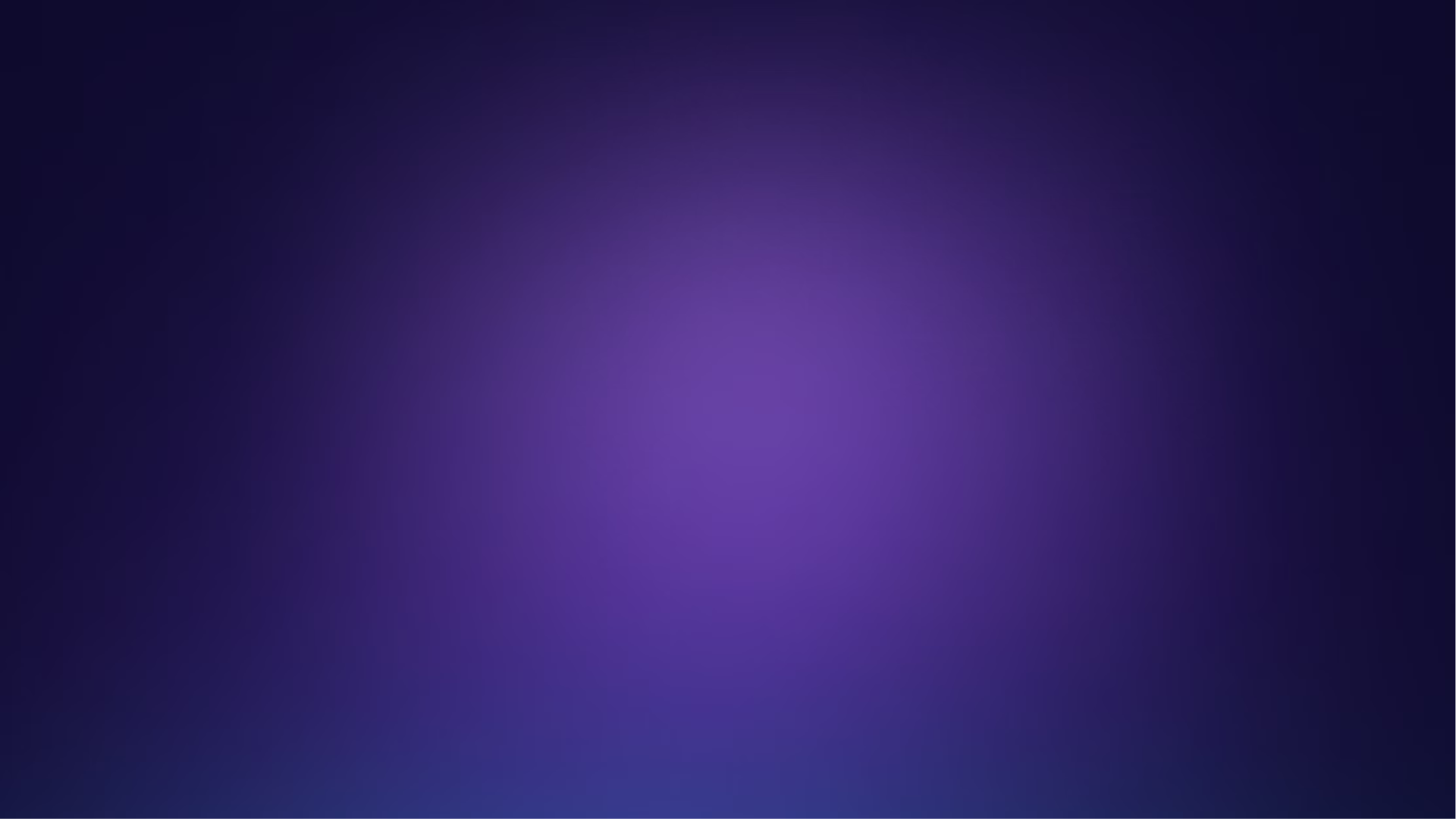 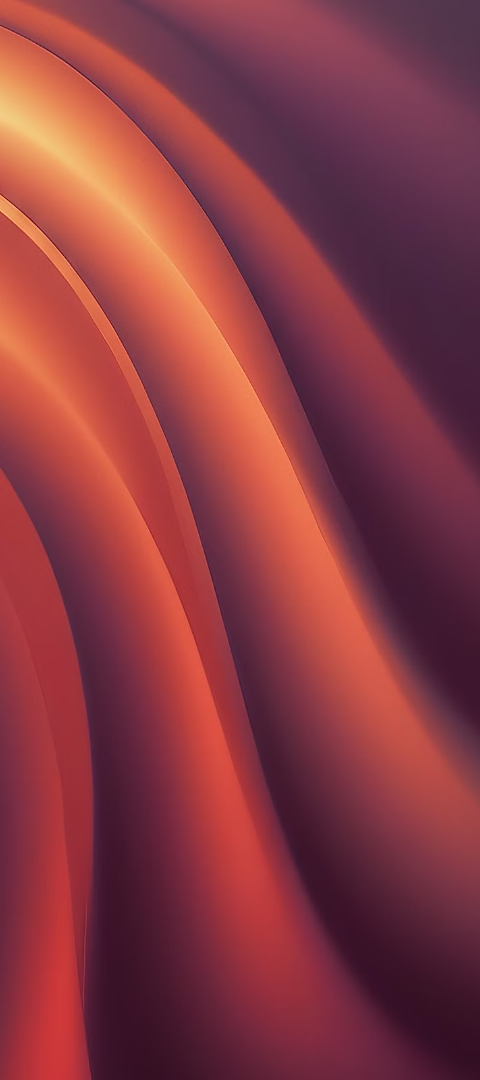 newUROKI.net
Свойства географической оболочки
1
Целостность
Географическая оболочка представляет собой единую, взаимосвязанную систему, где все компоненты тесно взаимодействуют друг с другом. Изменения в одном компоненте неизбежно отражаются на других.
2
Непрерывность
Географическая оболочка является непрерывной, без четких границ между своими компонентами. Она плавно переходит от одной подсистемы к другой, образуя единое целое.
3
Динамичность
Географическая оболочка находится в постоянном движении и изменении. Геологические, климатические, биологические процессы непрерывно трансформируют ее состояние.
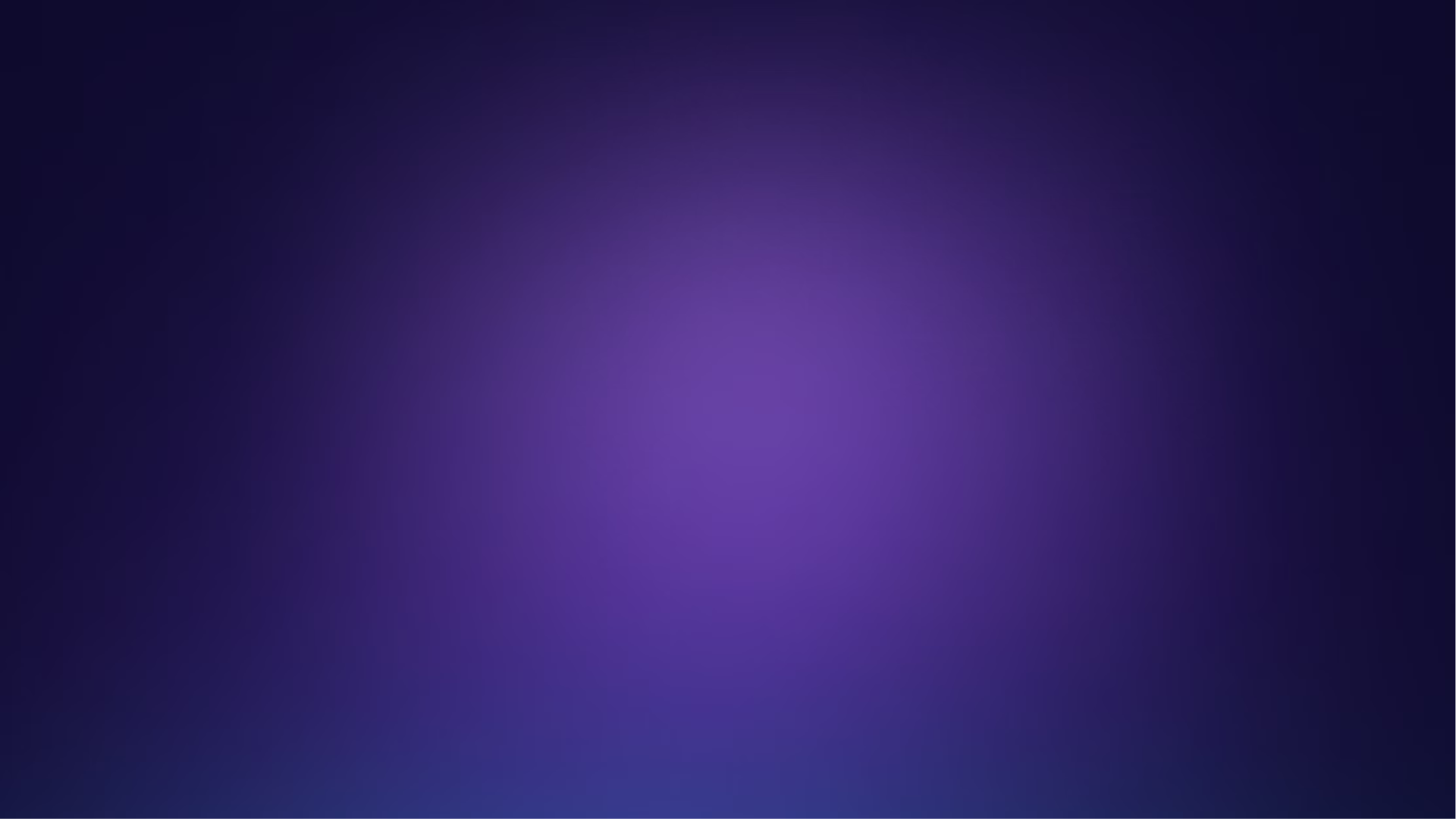 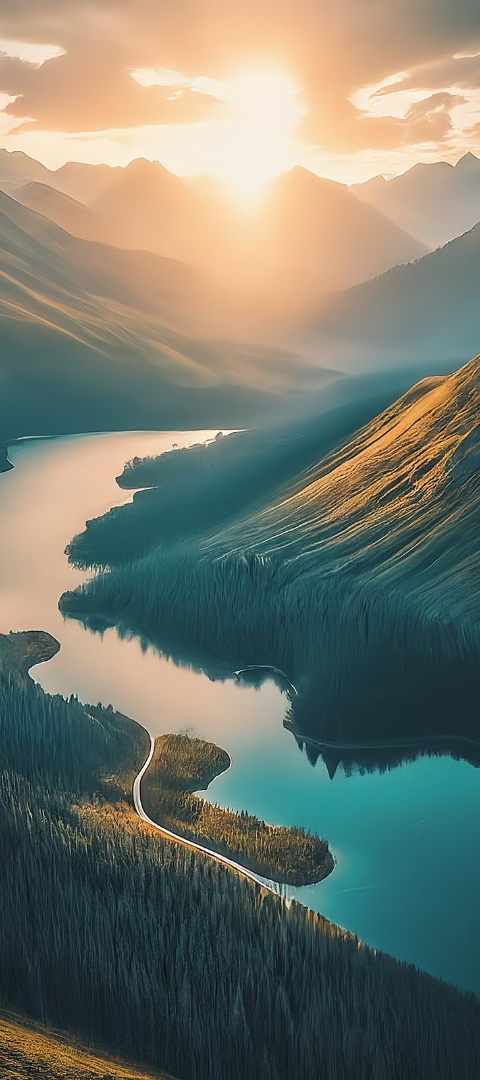 newUROKI.net
Значение для жизни человечества
Источник ресурсов
Среда обитания
Географическая оболочка обеспечивает человека жизненно важными ресурсами, такими как почва, вода, минералы, энергетические источники. Эти ресурсы лежат в основе экономического развития и благополучия общества.
Географическая оболочка создает необходимые условия для жизни человека: климат, ландшафты, наличие пресной воды. Она формирует среду, в которой развивается человеческая цивилизация.
Источник вдохновения
Красота и разнообразие географической оболочки вдохновляет человека на творческую деятельность, изучение окружающего мира и бережное отношение к природе.
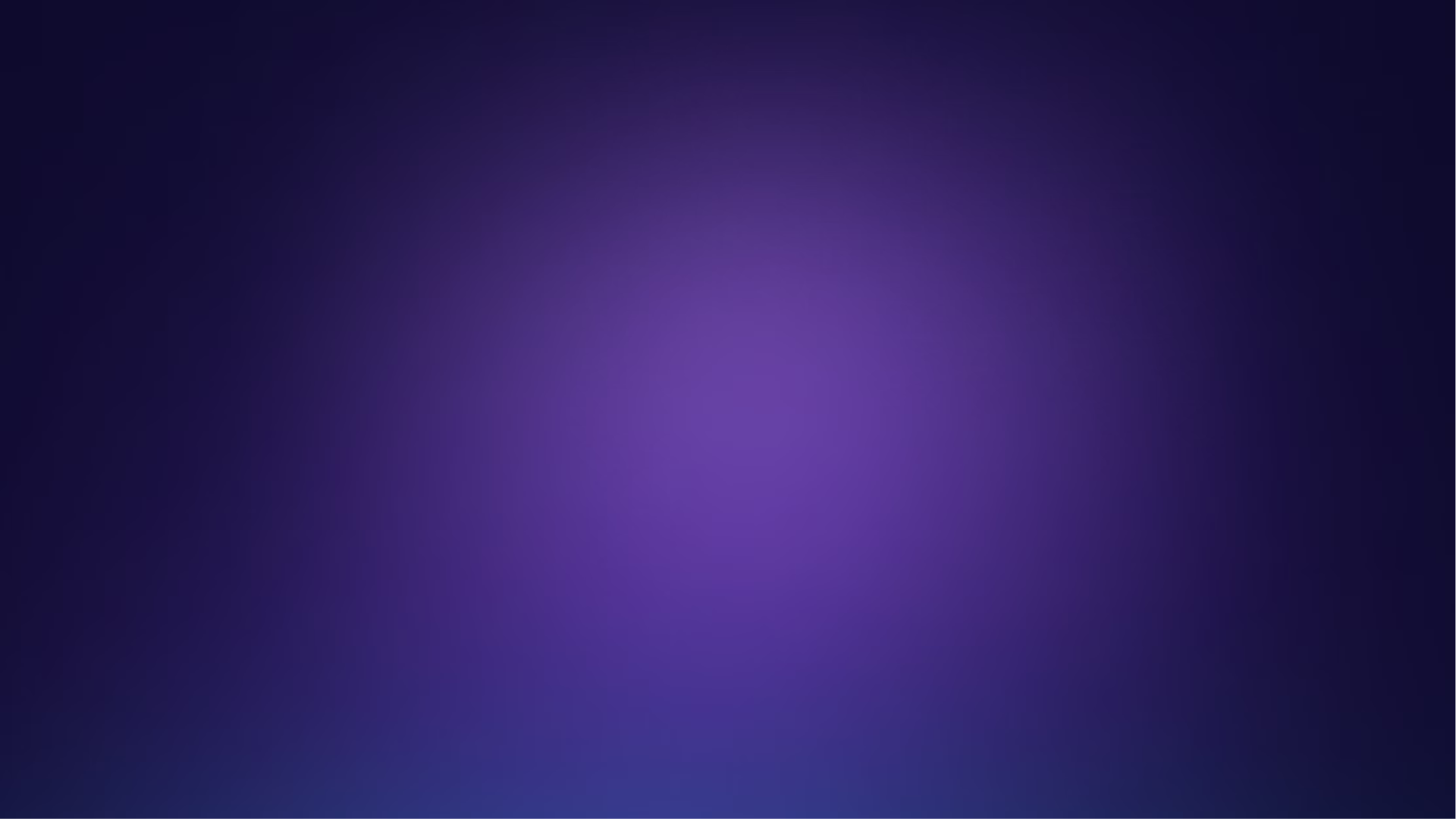 newUROKI.net
Распределение природных комплексов
Природные зоны
Ландшафты
Экосистемы
В зависимости от климатических условий, географическая оболочка подразделяется на различные природные зоны, такие как тундра, тайга, степи, пустыни, влажные тропические леса. Каждая из этих зон характеризуется уникальным сочетанием растительности, животного мира и особенностей почвенного покрова.
Географическая оболочка также формирует разнообразные ландшафты - от высокогорных хребтов до обширных равнин, от глубоководных океанических впадин до плодородных речных долин. Каждый ландшафт имеет свои характерные черты и особенности.
В пределах географической оболочки сформировались уникальные природные комплексы - экосистемы, где живые организмы тесно взаимодействуют с неживой природой. Примерами таких экосистем могут служить коралловые рифы, лесные массивы, озера и многие другие.
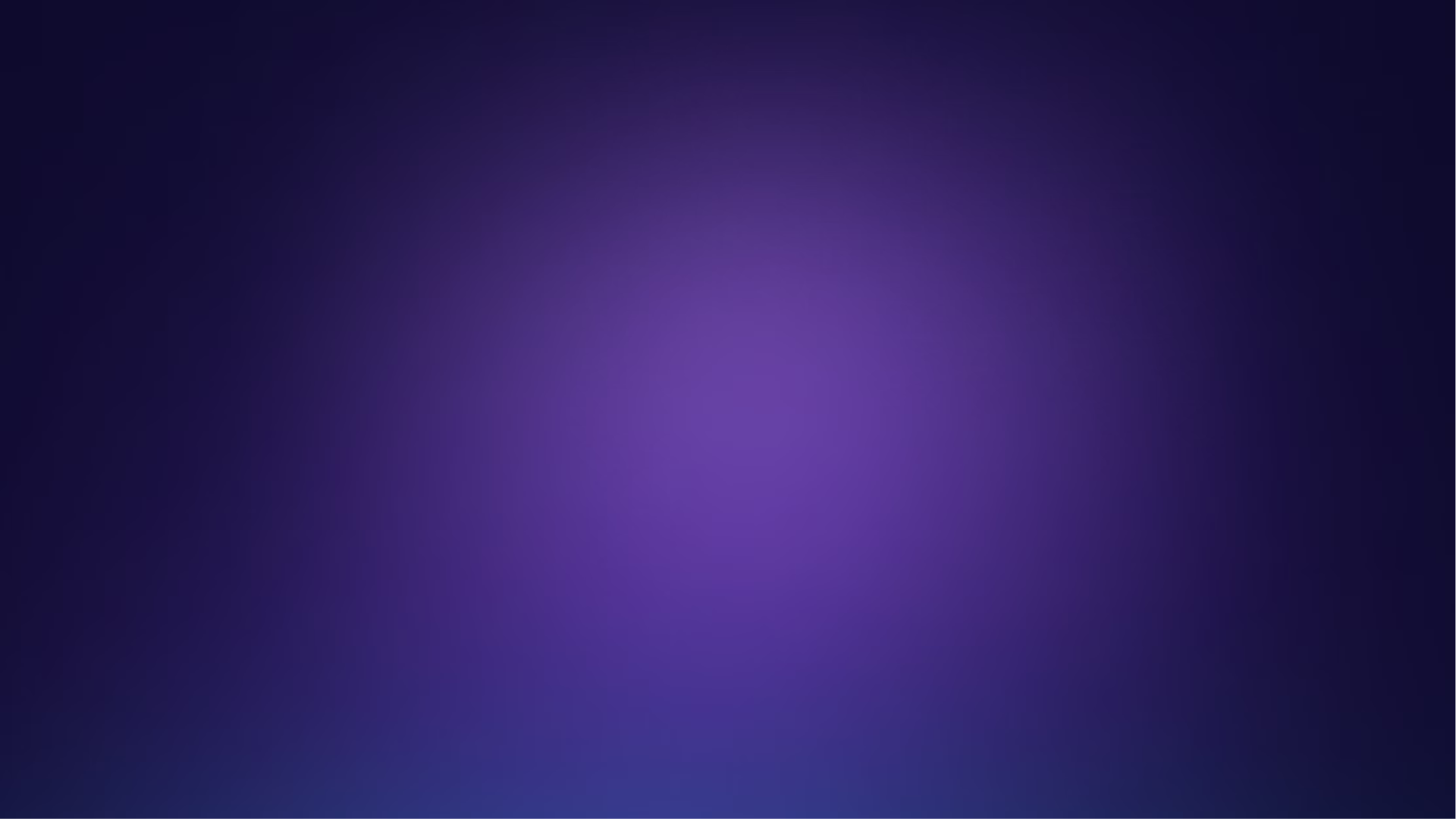 newUROKI.net
Примеры географических оболочек на Земле
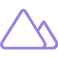 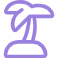 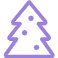 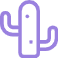 Горные районы
Тропические леса
Коралловые рифы
Пустыни
Высокогорные районы с суровым климатом, скалистыми ландшафтами и скудной растительностью, например, Гималаи или Анды.
Засушливые и малоплодородные районы, такие как Сахара в Африке или Гоби в Азии, с характерной адаптированной флорой и фауной.
Влажные, богатые биоразнообразием экосистемы, такие как амазонские или конголезские тропические леса.
Подводные экосистемы, формирующиеся из известковых скелетов кораллов, например, Большой Барьерный риф в Австралии.
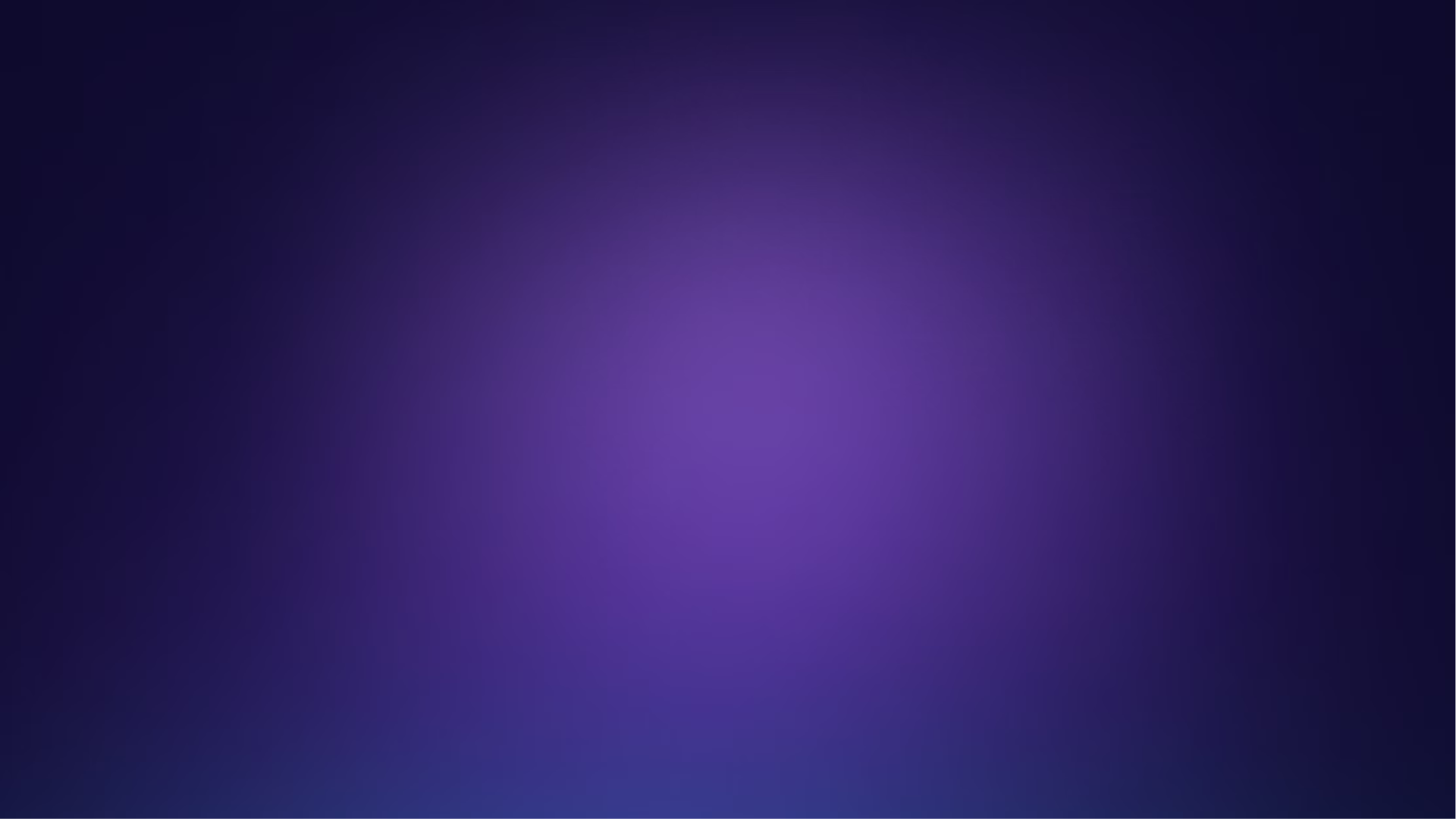 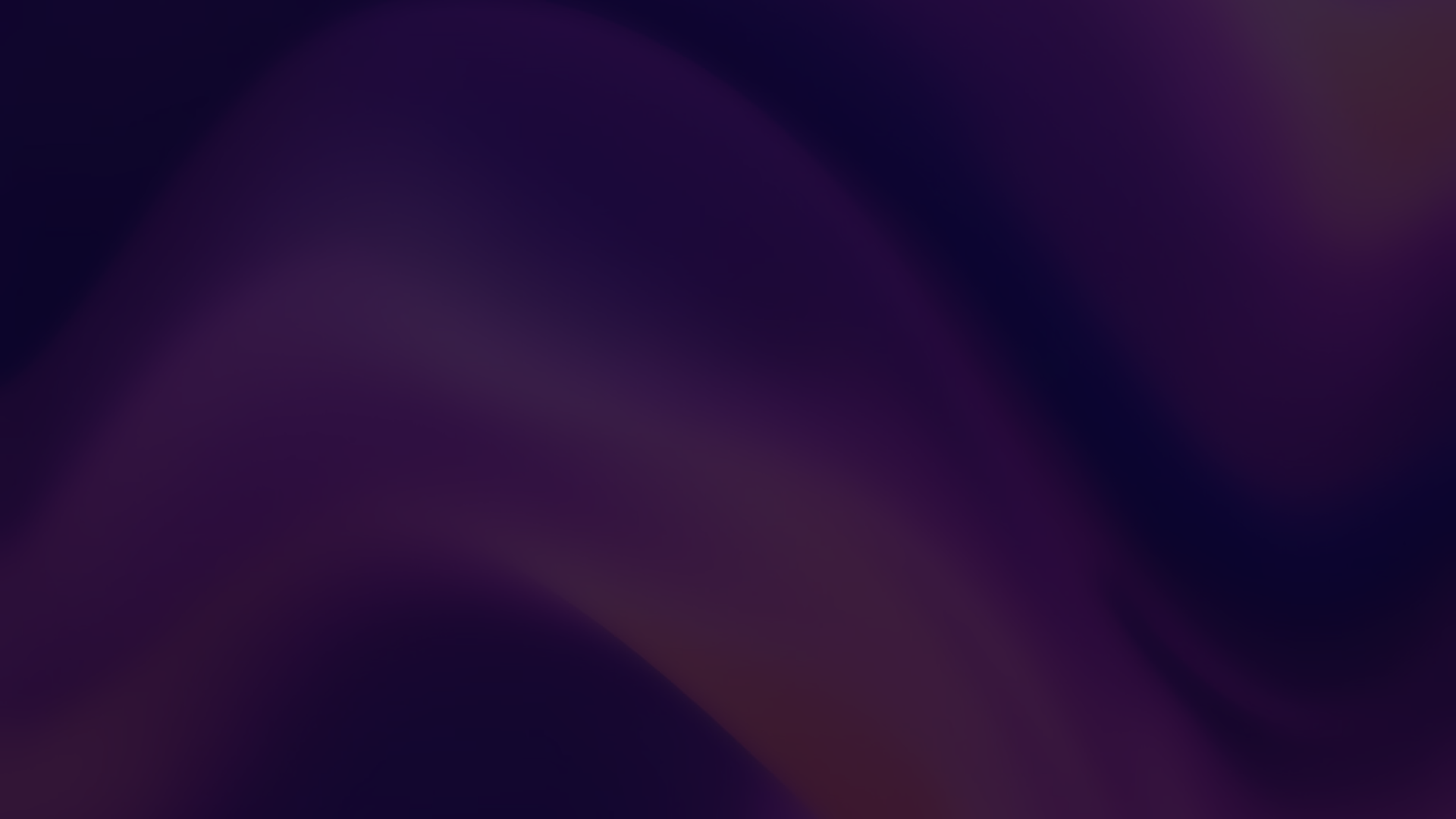 newUROKI.net
Заключение: Забота о нашей планете
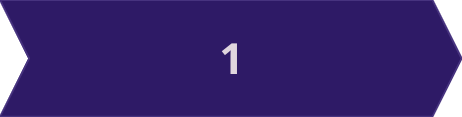 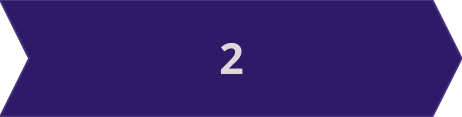 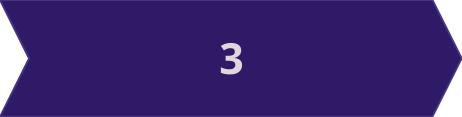 Признание ценности
Бережное отношение
Устойчивое развитие
Осознание уникальности и важности географической оболочки Земли для поддержания жизни на планете.
Необходимость бережного и ответственного отношения к природным ресурсам и компонентам географической оболочки.
Принятие мер по сохранению и восстановлению географической оболочки для обеспечения устойчивого развития человечества.